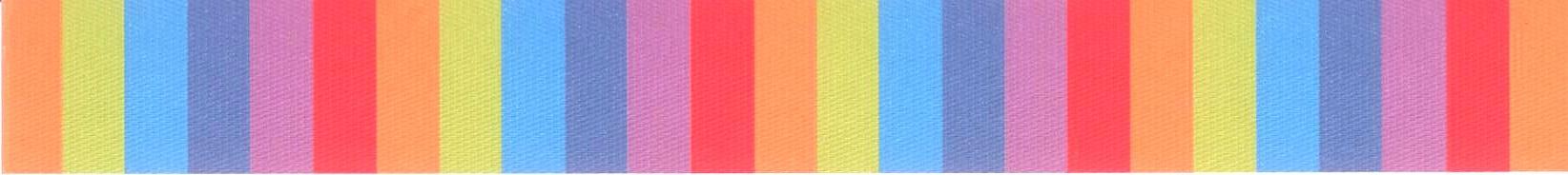 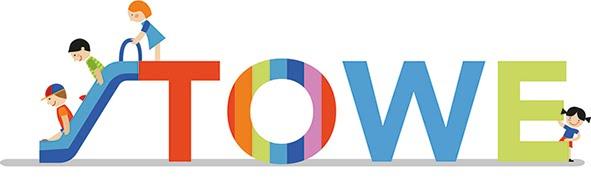 The ToWe Project:Toddlers’ Wellbeing
Helen Sutherland and Yasmin Mukadam
“This publication has been produced with the support of the Erasmus+ Programme of the European Union. The contents of this publication are the sole responsibility of the ToWe Project and can in no way be taken to reflect the views of the NA and the Commission.”
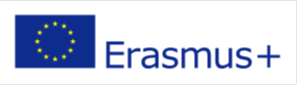 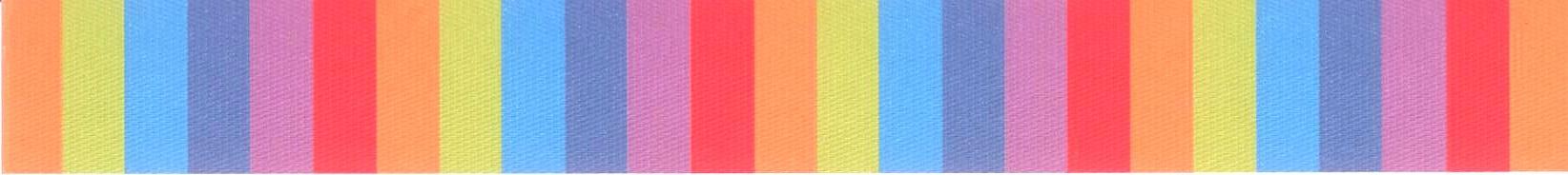 International and National Context of Wellbeing:
International:
UNICEF – wellbeing report cards
England:
Children Act 1989, 2004, Childcare Act 2006, Early Years Entitlement, Free Early Education for Two year olds, All Party Parliamentary Group on Wellbeing Economics, 2014
Norway:
20 hours free kindergarten a week for low income families, national information and guidance on wellbeing, Centre for Learning Environments, National Parents’ Committee for Kindergartens  
Spain:
Deapartment of d’Educació, 2010, Generalitat de Catalunya Deparment d’ Ensenyament 2012
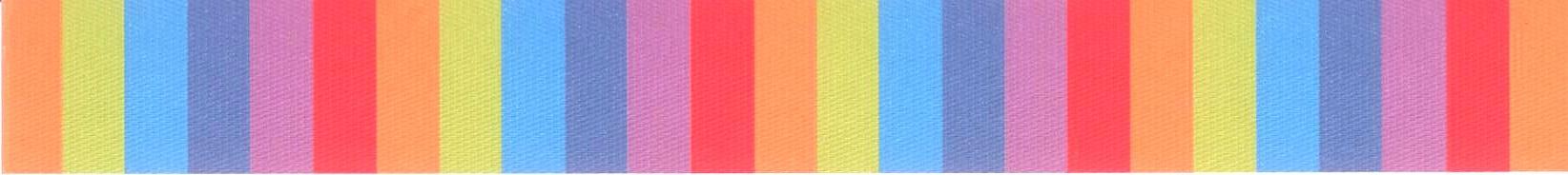 UNICEF Report Card 11
Material Wellbeing
Health
Education
Behaviour and Risk
Housing and Environment
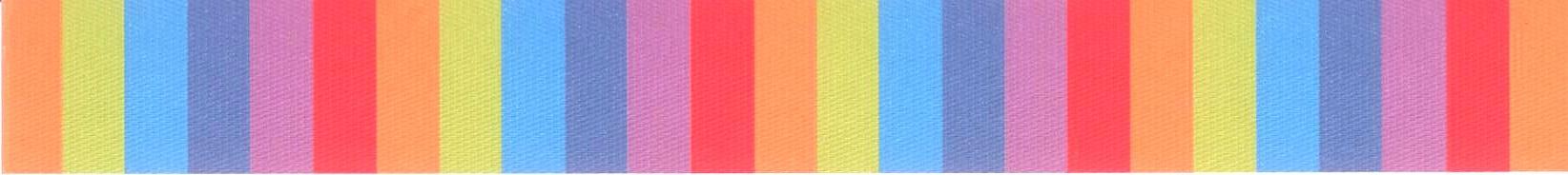 Critical Thinking
Read and Research
Skills and Attitudes
Reflective Practice
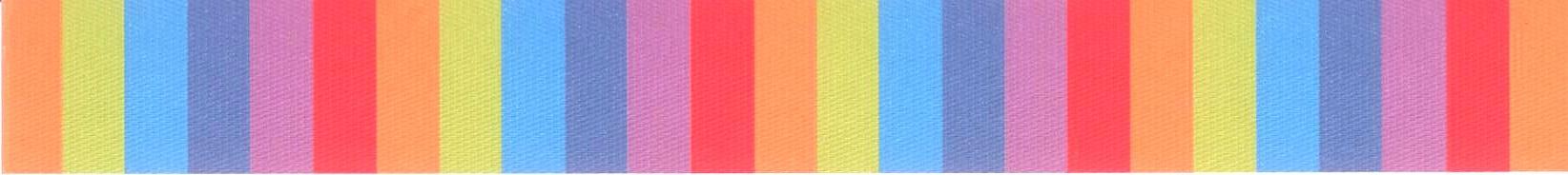 Skills and Attitudes
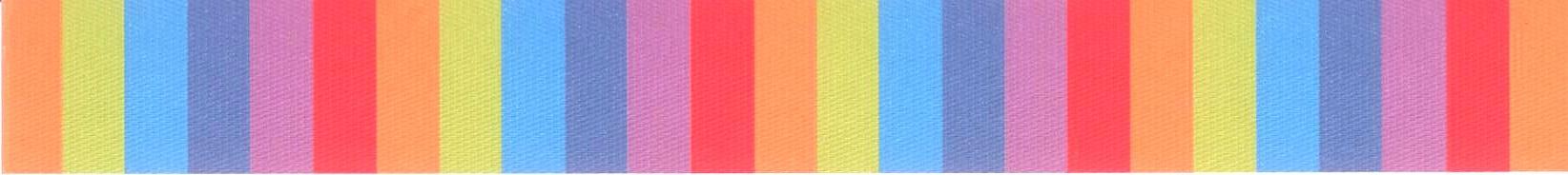 [Speaker Notes: Empathise by having an understanding of the situation
Engage with improving the situation 
Encourage those around to support with improving the situation]
Areas within the Dimensions
Family, Home and Environmental Factors
1.1 Environmental Factors
	 Housing
	 Safe and Stimulating
1.2 Family
	 Demographics of Family and Life Style
	 Home Language and Additional Languages
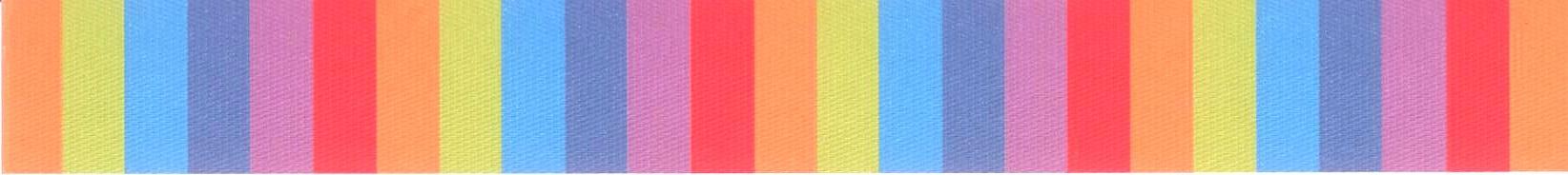 2. Health of the Toddlers’
     2.1 Physical and Mental Health
	  Health and Childhood Illness
	  Needs and Abilities
	  Factors that Inhibit Wellbeing
     2.2 Health Checks
	  Immunisations
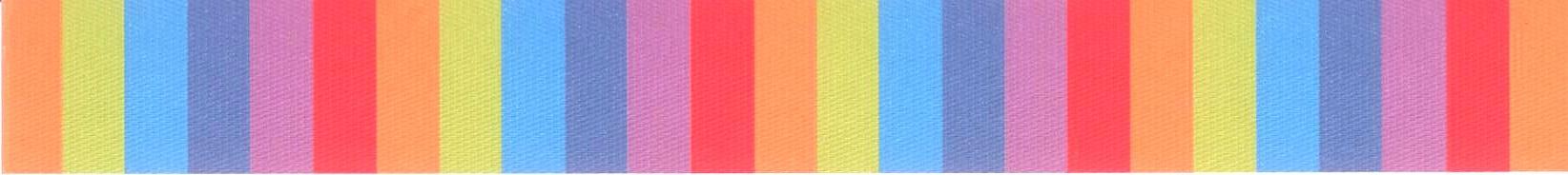 3. Setting Environment for Toddlers’
     3.1 Opportunities for Play and Learning
     3.2 Health and Safety
     3.3 Learning Environment
	  Physical Environment
	  Social Environment
	  Emotional Environment
	  Cognitive and Language Environment
     3.4 Practitioner training and experience
	  Your Professional Role
	  Key Person Approeach
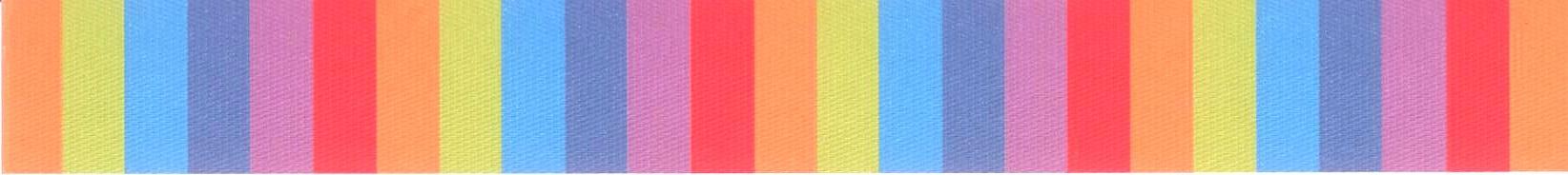 4. Development and Learning
     4.1 	Personal, Social, Emotional and Spiritual
            	Interaction Engagement and Play
            	Attachment
            	Settling-in
            	Meal and Snack Times
     4.2 	Cognitive, Language and Communication
           	Attention and Concentration
            	Voice and Expressions
	Home Language and Additional Languages
      4.3 	Physical
	Physical Abilities and Attitudes
      4.4  	Behaviour
	Emotional Resilience
	Regulating Feeling and Behaviours
	Conflict Resolution
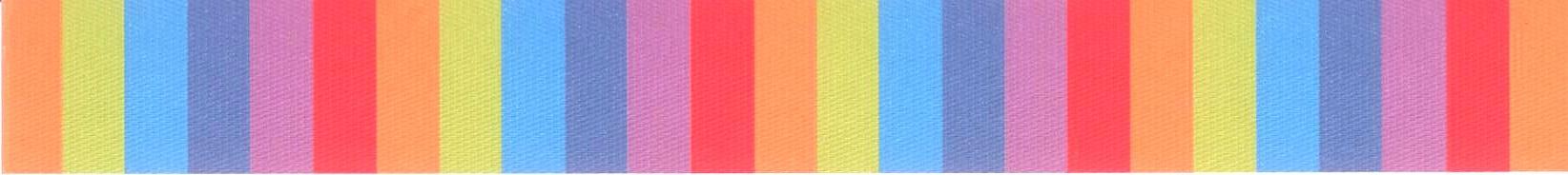 5. Toddlers’ Voice and Expressions
6. Toddlers’ Additional Language(s)
7. Toddlers’ Meal Times
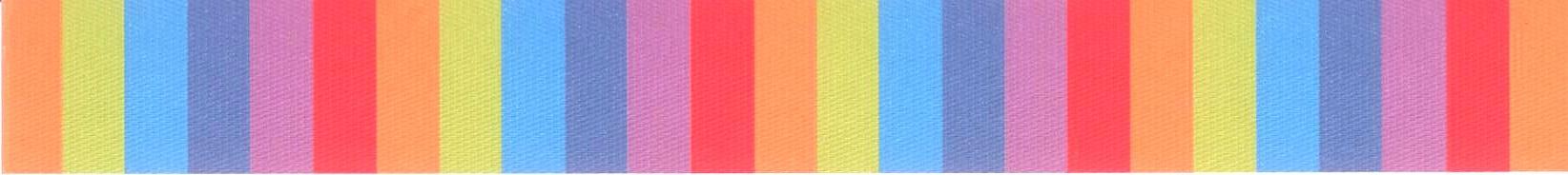 Action Planning
Identification of Strategies
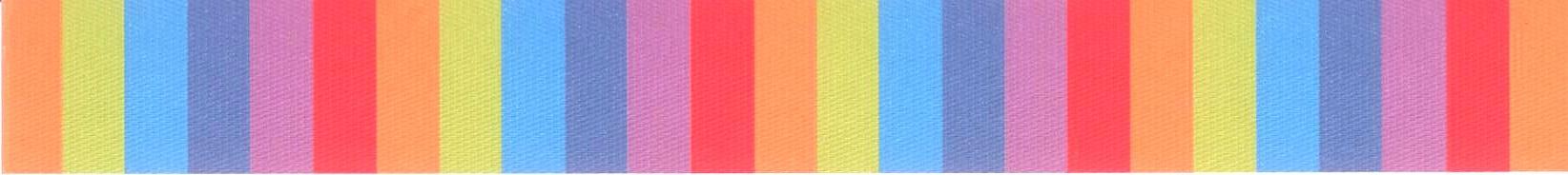 References
All Party Parliamentary Group on Wellbeing Economics (2014) Wellbeing in four policy areas - Report by the All-Party Parliamentary Group on Wellbeing Economics.  [Online]  Available at: http://b.3cdn.net/nefoundation/ccdf9782b6d8700f7c_lcm6i2ed7.pdf (Access: 9th December 2015)

Departament D’Educació (2010) Diari Oicial de la Generalitat de Catalunya Núm. 5686 – 5.8.2010 [Online] Available at: http://portaldogc.gencat.cat/utilsEADOP/PDF/5686/1104618.pdf (Accessed: 1st February 2016)

Foreldreutvalget for Barnehager (FUB) (2016a) For foreldre med barn i barnehage. [Online] Available at: http://www.fubhg.no/mobbing.179541.en.html (Accessed: 15th February 2016)

Foreldreutvalget for Barnehager (FUB) (2016b) Vaksne bagatelliserer mobbing i barnehagen. [Online] Available at: http://www.fubhg.no/vaksne-bagatelliserer-mobbing-i-barnehagen.5824556-179541.html (Accessed: 15th February 2016)

Generalitat de Catalunya Departament d’Ensenyament (2012) Currículum i Orientacions Educació Infantil Primer Cicle, [Online] Available at:  http://www.ensenyament.gencat.cat/web/.content/home/departament/publicacions/colleccions/curriculum/curriculum_infantil.pdf  (Accessed: 1st February 2016)
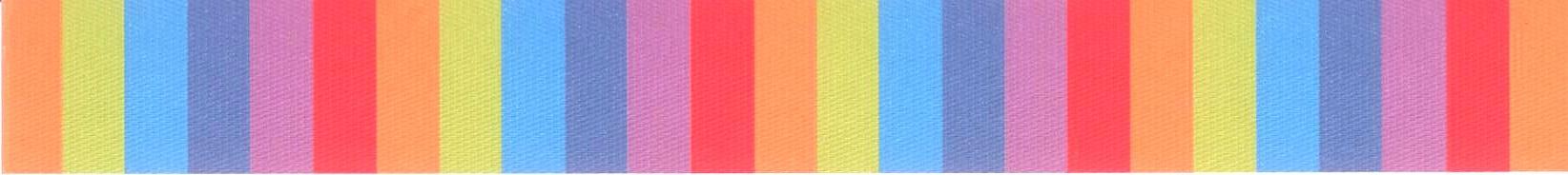 Harker L. (2006) Shelter: More than one million children in England live in bad housing. [Online] Available at: http://www.engand.shelter.org.uk/_data/assets/pdf_file/0016/39202/Chance_of_a_lifetime.pdf  (Accessed: 29th January 2016)

Ipsos MORI (2011) Children’s Well-being in UK, Sweden and Spain: The Role of Inequality and Materialism [Online] Available at:  http://www.unicef.org.uk/Documents/Publications/IPSOS_UNICEF_ChildWellBeingreport.pdf (Accessed: 3rd January 2016)

Marmot M. (2010) Strategic Review of Health Inequalities in England Post-2010. Fair Society, Healthy Lives:  The Marmot Review Executive Summary. [Online] Available at: https://www.instituteofhealthequity.org/...marmot-review/fair-society-healthy-lives-executive-summary.pdf (Accessed: 9th February 2016)

Siraj I., Kingston D. and Melhuish E. (2015) Assessing Quality in Early Childhood Education and Care - Sustained Shared Thinking and Emotional Wellbeing Scale for 2 – 5 year olds provision. London: IOE Press.

UNICEF (2000) A League Table of Child Poverty in Rich Nations. [Online] Available at: http://www.unicef-irc.org/publications/pdf/repcard1e.pdf  (Accessed: 3rd January 2016)

UNICEF (2013) Report Card 11: Child Well-Being in Rich Countries. [Online] Available at: http://www.unicef.org.uk/Images/Campaigns/FINAL_RC11-ENG-LORES-fnl2.pdf (Accessed: 15th December 2015)
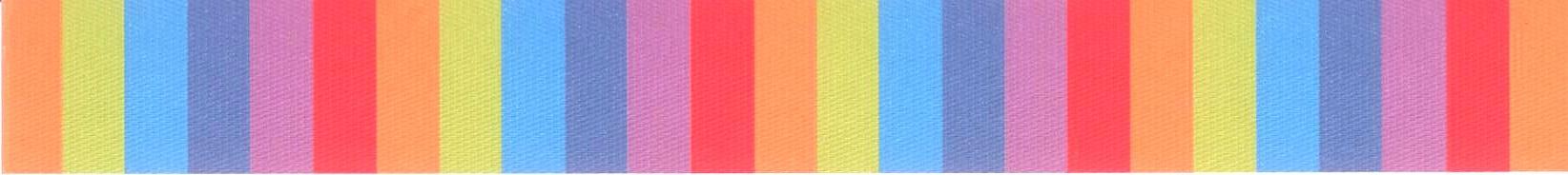